BONE INFECTIONS
Dr.NISHA
                                                                                ASSISTANT PROFESSOR
                                                                            DEPT:OF PRACTICE OF MEDICINE
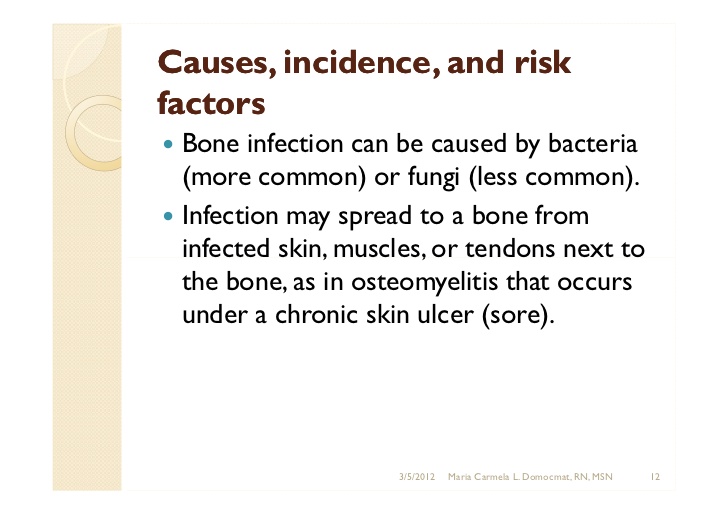